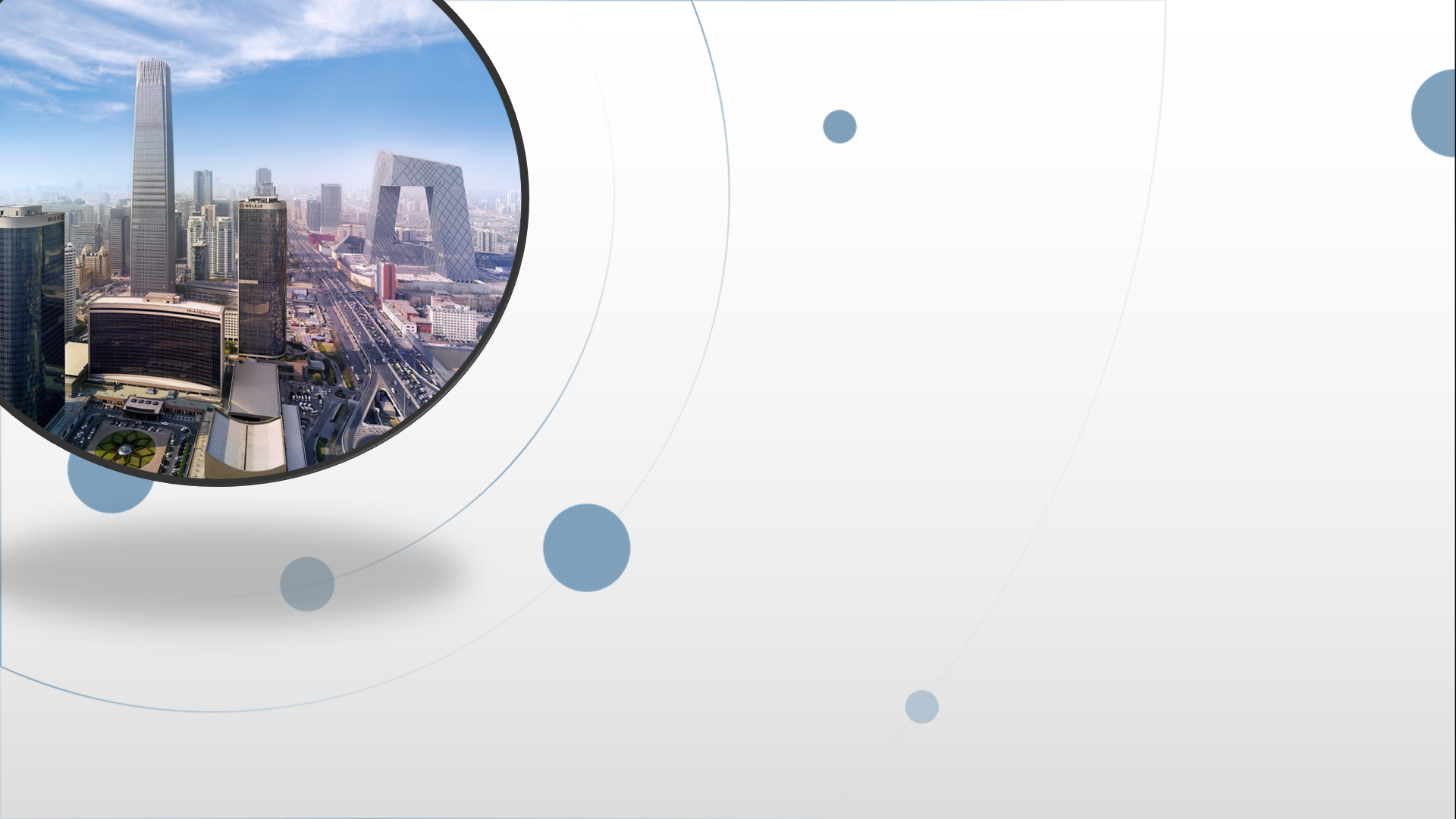 朝阳区线上课堂·高一年级政治
第6课时 建设现代化经济体系
北京市第八十中学  范伟光
经济与社会
  第三课  我国的经济发展

   第一框  坚持新发展理念
   第二框  建设现代化经济体系
第二框  建设现代化经济体系

一、国家强  经济体系必须强

二、推动经济高质量发展
一、国家强  经济体系必须强

（一）建设现代化经济体系的必要性和目的
（二）现代化经济体系的内涵和构成
（三）建设现代化经济体系的总体要求
（一）建设现代化经济体系的必要性和目的
转变经济发展方式、
       优化经济结构、
       转换经济增长动力的迫切要求。
       更好
       顺应现代化发展潮流，
       赢得国际竞争主动，
       为其他领域现代化提供有力支撑，
       为实现人民对美好生活的向往打下坚实而强大的物质基础。
（二）现代化经济体系的内涵和构成
1.内涵：由社会经济活动各个环节、各个层面、各个领域的
             相互关系和内在联系构成的一个有机整体。
2.构成：（建设现代化经济体系的目标）
             创新引领、协同发展的产业体系，
             统一开放、竞争有序的市场体系，
             体现效率、促进公平的收入分配体系，
             彰显优势、协调联动的城乡区域发展体系，
             资源节约、环境友好的绿色发展体系，
             多元平衡、安全高效的全面开放体系，
             充分发挥市场作用、更好发挥政府作用的经济体制。
（三）建设现代化经济体系的总体要求
要一体建设、一体推进，协同建设，
要借鉴发达国家有益做法，
要符合中国国情、具有中国特色。
二、推动经济高质量发展

（一）推动经济高质量发展的迫切要求
（二）建设现代化经济体系的重点任务
（三）推动经济高质量发展、建设现代化经济体系的
          基本要求
（一）推动经济高质量发展的迫切要求
我国经济发展进入新时代

我国经济已由高速增长阶段转向高质量发展阶段

必须建设好现代化经济体系
（二）建设现代化经济体系的重点任务
1.建设创新引领、协同发展的产业体系
  目标：实现
  实体经济、科技创新、现代金融、人力资源协同发展，
  科技创新在实体经济发展中的贡献份额不断提高，
  现代金融服务实体经济的能力不断增强，
  人力资源支撑实体经济发展的作用不断优化。
（二）建设现代化经济体系的重点任务
1.建设创新引领、协同发展的产业体系
  任务：
  大力发展实体经济，
  深化供给侧结构性改革，
  加快发展先进制造业，
  推动互联网、大数据、人工智能同实体经济深度融合，
  营造脚踏实地、勤劳创业、实业致富的发展环境和社会氛围。
（二）建设现代化经济体系的重点任务
2.建设彰显优势、协调联动的城乡区域发展体系

   目标：
   实现区域良性互动、城乡融合发展、陆海统筹整体优化，
   培育和发挥区域比较优势，
   加强区域优势互补，
   塑造区域协调发展新格局。
（二）建设现代化经济体系的重点任务
2.建设彰显优势、协调联动的城乡区域发展体系
   任务：实施乡村振兴战略

      始终把解决好“三农”问题作为全党工作重中之重。
      要坚持农业农村优先发展，
      按照产业兴旺、生态宜居、乡风文明、治理有效、
生活富裕的总要求，
      建立健全城乡融合发展体制机制和政策体系，
      加快推进农业农村现代化。
（二）建设现代化经济体系的重点任务
2.建设彰显优势、协调联动的城乡区域发展体系
   任务：实施区域协调发展战略
加大力度支持
       革命老区、民族地区、边疆地区、贫困地区加快发展，
       强化举措推进西部大开发形成新格局，
       深化改革加快东北等老工业基地振兴，
       发挥优势推动中部地区崛起，
       创新引领率先实现东部地区优化发展，
       建立更加有效的区域协调发展新机制。
（二）建设现代化经济体系的重点任务
3.建设多元平衡、安全高效的全面开放体系
目标：发展更高层次开放型经济，
          推动开放朝着优化结构、拓展深度、提高效益方向转变。

任务：着力发展开放型经济，
          提高现代化经济体系的国际竞争力。
          更好利用全球资源和市场，
          继续积极推进“一带一路”框架下的国际交流合作，
          形成陆海内外联动、东西双向互济的开放格局，
          共同推动经济全球化
          朝着更加开放、包容、普惠、平衡、共赢的方向发展。
(三)推动经济高质量发展、建设现代化经济体系的基本要求
坚持质量第一、效益优先，
  推动经济发展质量变革、效率变革、动力变革，
  不断增强我国经济创新力和竞争力。
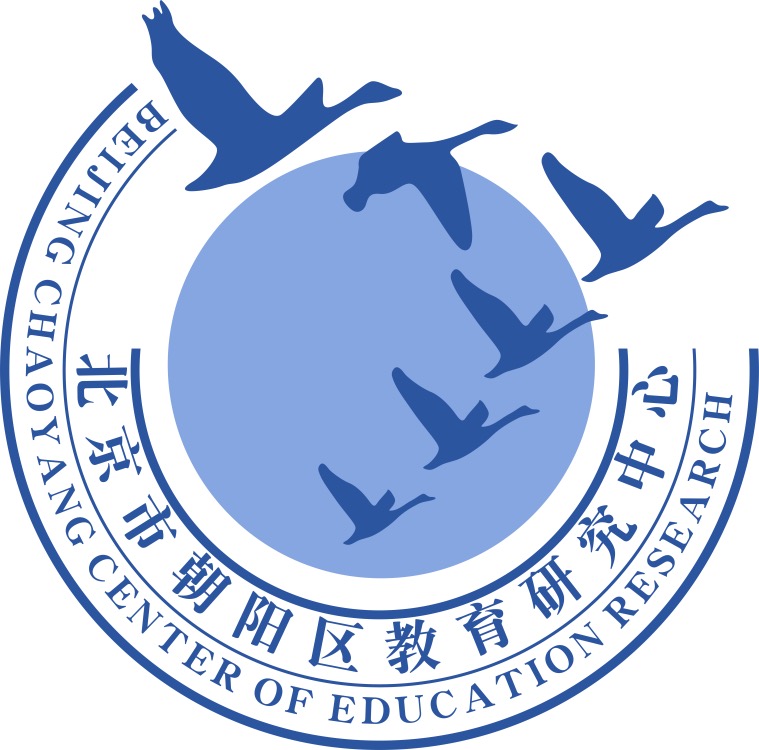 谢谢您的观看
北京市朝阳区教育研究中心  制作